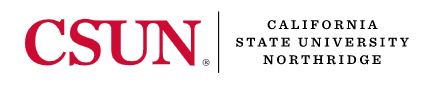 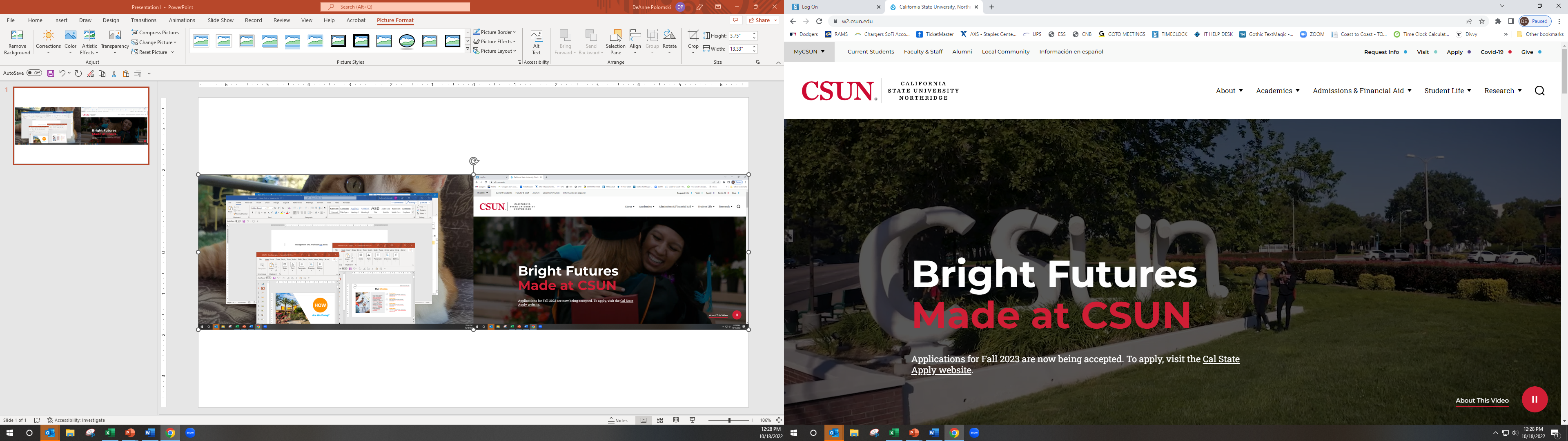 JON S. GEORGIO
CHAIRMAN OF THE BOARD OF DIRECTORS
GOTHIC LANDSCAPE
[Speaker Notes: SLIDE AUTO]
INTRODUCTION
Thanks for the inspiration and energy!

I am a first-generation graduate.


GETTING TO KNOW YOU
What role do you see for yourself at an organization? What kind of impact do you want to make? Why management? What do you want to know from me?
[Speaker Notes: TITLE/GRAPHIC AUTO
1 CLICK EACH BULLET (4)]
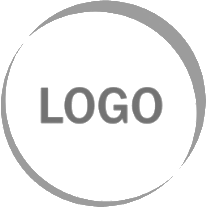 YOUR JOURNEY
Most likely, the journey you take will look much different than the journey you planned.

Career satisfaction stems mostly not from what you do, but “being really good at it.”

Be flexible…and consider “going through the open door.”
[Speaker Notes: TITLE/GRAPHIC AUTO
1- CLICK EACH BULLET (3)]
WHY I LOVE MANAGEMENT
All business people say that our people are our best asset. 

Business leaders say they are the heartbeat of the company…but then, view them as heartburn.
People management is the biggest challenge in a company: 

- Alignment
- Conflict resolution
- Performance Management
- Compensation
- Stress Management
- Creating Career Paths
- Whew!!!!!
So why all the love? It is the most rewarding thing I do!
- Product and service development cannot happen without people and organization development.
- The workforce today has changed…almost always for the better.
They want meaningful work for themselves and for the community.
They are starving for emotional connections with their co-workers, clients, and community.
They are hyper-productive.
When you pick a company to work for…consider that a company that walks the walk with a strong mission statement has an “emotional connection” head start.
[Speaker Notes: SLIDE AUTOMATIC]
TIPS TO BUILDING A CAREER
IN MANAGEMENT (HOW DO I MOVE UP?)
Pay attention at CSUN. I really did use a great deal of the concepts I learned here in real life.
1
Become valuable to your supervisor and your organization:
- Volunteer for extra tasks
- Find inter-departmental opportunities
- Engage in team-oriented assignments
Find opportunities to help those around you
Be open to feedback
2
Find a Mentor: 
- Helps to create a road map for your career and a resource
- Helps you get “un-stuck”
3
4
Be good at conflict resolution (meaning rave your EMOTIONAL I.Q.) 
- Look at the issue from the other parties shoes
- Re-fine your communication skills. Have “Huge” ears
- Don’t make it personal
[Speaker Notes: TITLE/GRAPHIC AUTO
1 CLICK EACH BULLET (4)]
TIPS TO BUILDING A CAREER
IN MANAGEMENT (HOW DO I MOVE UP?)
Begin your leadership journey as soon as possible.
5
Leadership is? …

It will transition you from capable individual to competent manager and finally to executive.

Leadership is learned and is at all levels of a company.
[Speaker Notes: TITLE/GRAPHIC AUTO
1- CLICK “LEADERSHIP IS”]
FINAL THOUGHT
Go out and engage…face-to-face and voice-to-voice
Remote Work
Will you find your role model, mentor, or champion from the four walls of your apartment?
Will you collaborate on the next innovative step in the company from the screen?
Will you land the client that changes the course of your career by text?
Will you be inspired, challenged, developed, and create emotional connections by zoom?
[Speaker Notes: TITLE/GRAPHIC AUTO
1-CLICK EACH BULLET (6)]
SUPPLEMENTAL
What skills are employers looking for? Quantitative and Qualitive
2
4
1
5
3
6
Being open to feedback
Team 
Player
Work 
Ethic
Time Management
Organizational skills
Obviously, the technical skills
[Speaker Notes: TITLE/GRAPHIC AUTO
1-CLICK EACH BULLET (6)]
WHAT SHOULD I DO AT THE INTERVIEW?
2
4
1
5
3
6
Emphasize work experience
Emphasize internships
Have references available
Research the company and come up with questions
Use professional communication (no slang)
Don’t fake it…if you don’t know, let them know you will get back to them
And lastly,
Show up! And be on time.
[Speaker Notes: TITLE/GRAPHIC AUTO
1-CLICK EACH BULLET (6)
LAST BULLET AUTOMATIC]
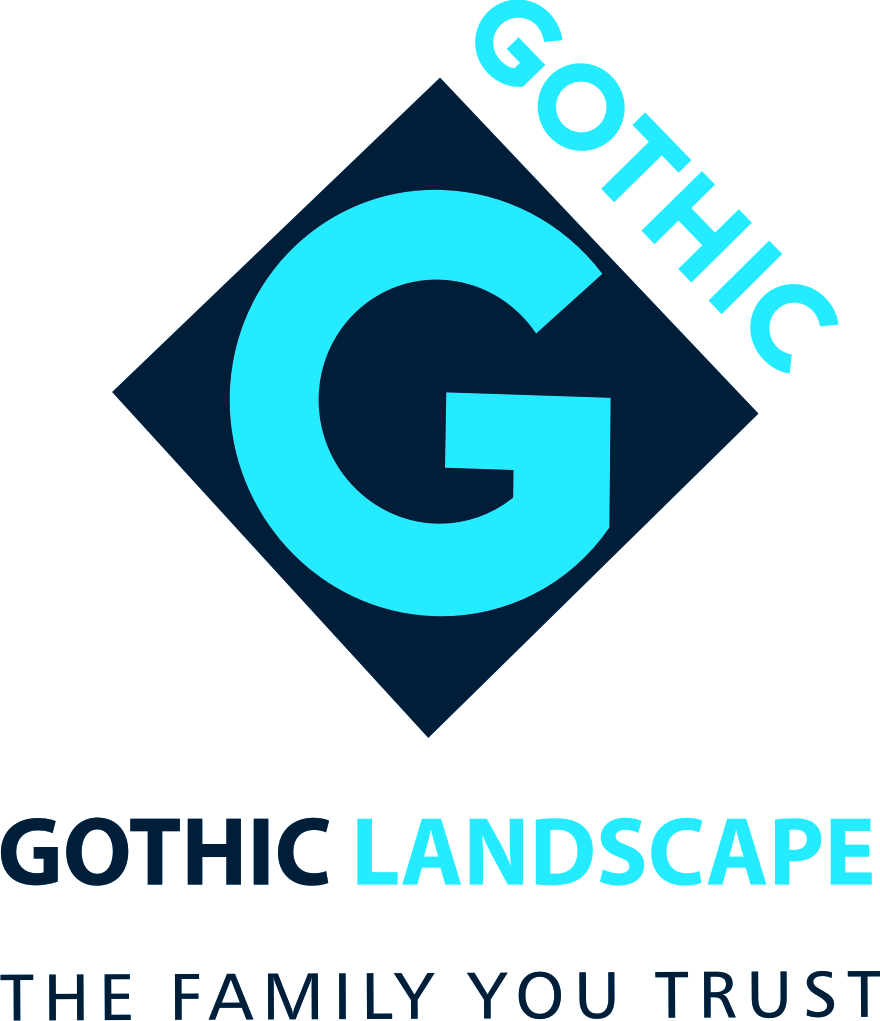 THANK YOU
JON S. GEORGIO
GOTHIC LANDSCAPE

JGEORGIO@GOTHICLANDSCAPE.COM
[Speaker Notes: SLIDE AUTO]